15б. Объём пирамиды
Упражнение 1
Найдите объем правильной четырехугольной пирамиды SABCD, все ребра которой равны 1.
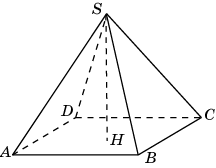 [Speaker Notes: В режиме слайдов ответы и решения появляются после кликанья мышкой]
Упражнение 2
Найдите объем пирамиды, высота которой 3, а в основании - прямоугольник со сторонами 1 и 2.
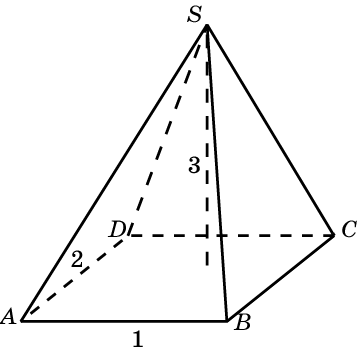 Ответ: 2.
[Speaker Notes: В режиме слайдов ответ появляется после кликанья мышкой]
Упражнение 3
В правильной четырехугольной пирамиде высота 3 м, боковое ребро 5 м. Найдите ее объем.
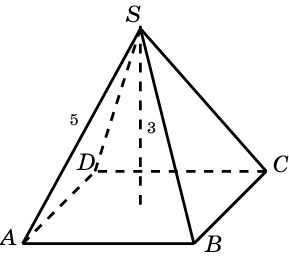 Ответ: 32 м3.
[Speaker Notes: В режиме слайдов ответ появляется после кликанья мышкой]
Решение. Пусть ACS – правильный треугольник. 
Его высота SO равна 
Сторона основания равна
Следовательно, объем пирамиды
 равен
Ответ:
Упражнение 4
Найдите объем правильной четырехугольной пирамиды, если ее диагональным сечением является правильный треугольник со стороной, равной 1.
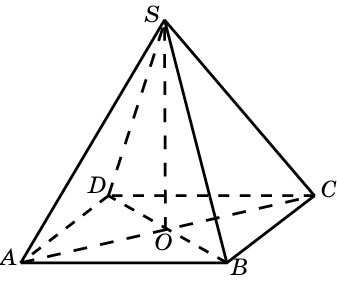 [Speaker Notes: В режиме слайдов ответ появляется после кликанья мышкой]
Решение. Треугольник SAD равносторонний со стороной
AB = GH =  
Площадь прямоугольника ABCD равна 6. Следовательно, объем 
пирамиды равен 6.
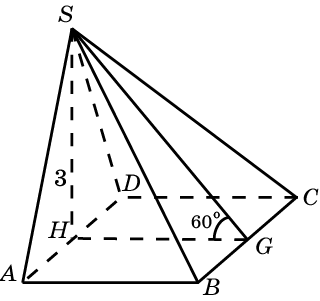 Ответ: 6.
Упражнение 5
Основанием пирамиды служит прямоугольник, одна боковая грань перпендикулярна плоскости основания, а три другие боковые грани наклонены к плоскости основания под углом 60о. Высота пирамиды равна 3 см. Найдите объем пирамиды.
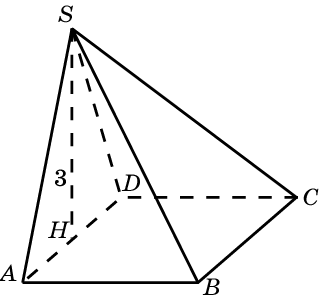 [Speaker Notes: В режиме слайдов ответ появляется после кликанья мышкой]
Решение. Площадь основания пирамиды равна 120 см2. Сторона основания равна 13 см. 
Высота ромба равна           см.            
Высота пирамиды равна             см.
Следовательно, объем пирамиды
 равен                   см3.
Ответ:                 см3.
Упражнение 6
Боковые грани пирамиды, в основании которой лежит ромб, наклонены к плоскости основания под углом 30о. Диагонали ромба равны 10 см и 24 см. Найдите объем пирамиды.
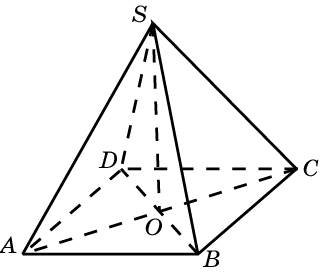 [Speaker Notes: В режиме слайдов ответ появляется после кликанья мышкой]
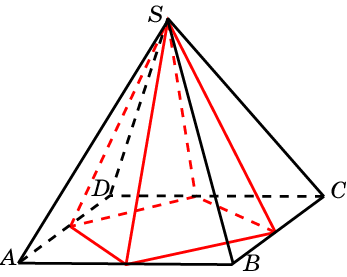 Ответ:
Упражнение 7
Пирамида, объем которой равен 1, а в основании лежит прямоугольник, пересечена четырьмя плоскостями, каждая из которых проходит через вершину пирамиды и середины смежных сторон основания. Определите объем оставшейся части пирамиды.
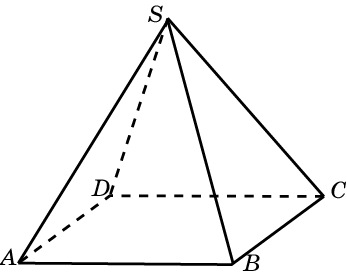 [Speaker Notes: В режиме слайдов ответ появляется после кликанья мышкой]
Упражнение 8
Объём правильной четырёхугольной пирамиды SABCD равен 1. Найдите объём пирамиды SAEFG, где E и G – середины рёбер соответственно SB  и  SD.
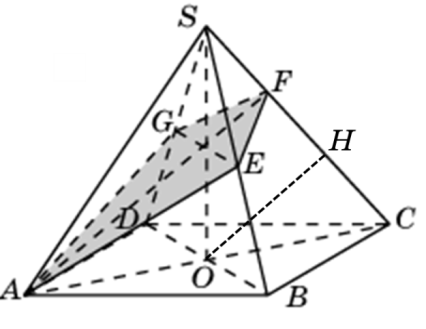 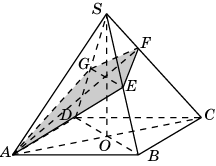 [Speaker Notes: В режиме слайдов ответы и решения появляются после кликанья мышкой]
Упражнение 9
Найдите объем правильной шестиугольной пирамиды SABCDEF, стороны основания которой равны 1, а боковые рёбра равны 2.
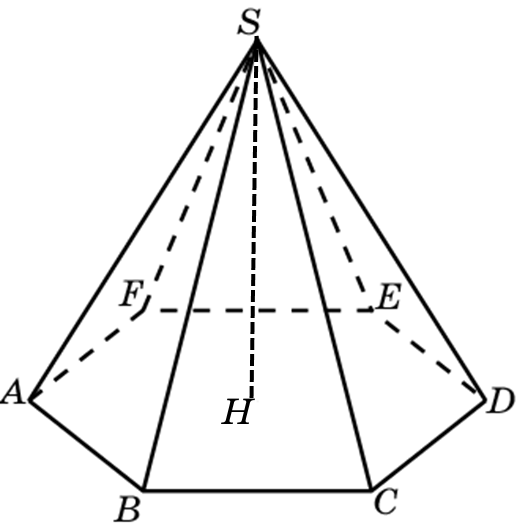 Ответ. 1,5.
[Speaker Notes: В режиме слайдов ответы и решения появляются после кликанья мышкой]
Упражнение 10
Объем правильной шестиугольной пирамиды 6 см3. Сторона основания 1 см. Найдите боковое ребро.
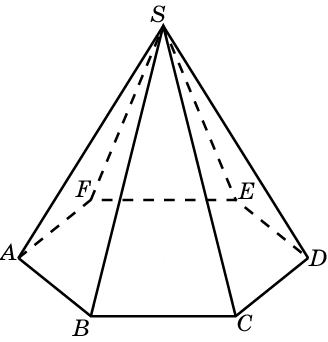 Ответ: 7 см.
[Speaker Notes: В режиме слайдов ответ появляется после кликанья мышкой]
Ответ:
Упражнение 11
Сторона основания правильной шестиугольной пирамиды 1, а угол между боковой гранью и основанием 45о. Найдите объем пирамиды.
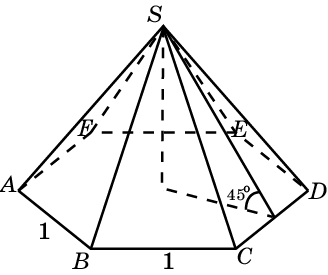 [Speaker Notes: В режиме слайдов ответ появляется после кликанья мышкой]
Упражнение 12
Правильный тетраэдр повернули на 60° вокруг прямой, содержащей его высоту. Найдите объем общей части исходного тетраэдра и повёрнутого, если объём исходного тетраэдра равен 1.
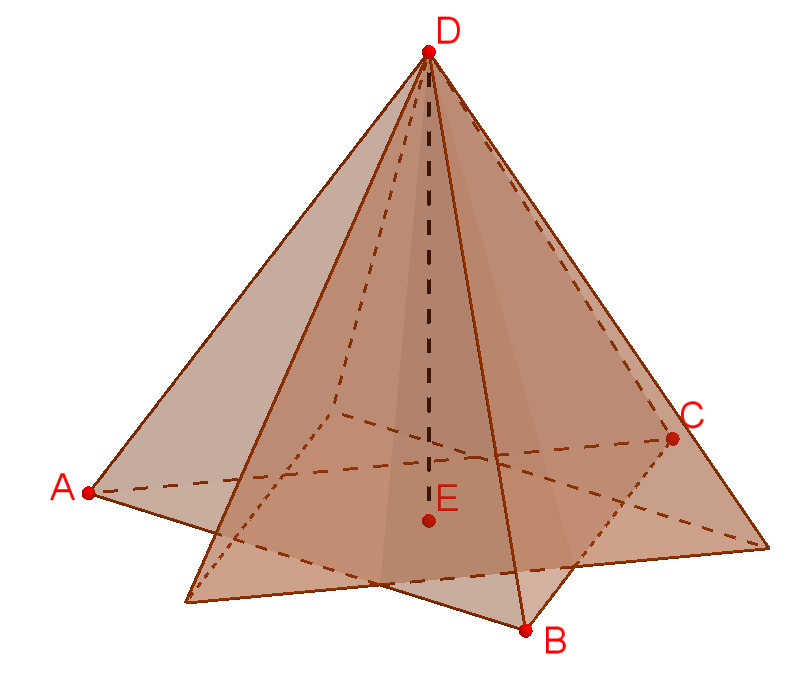 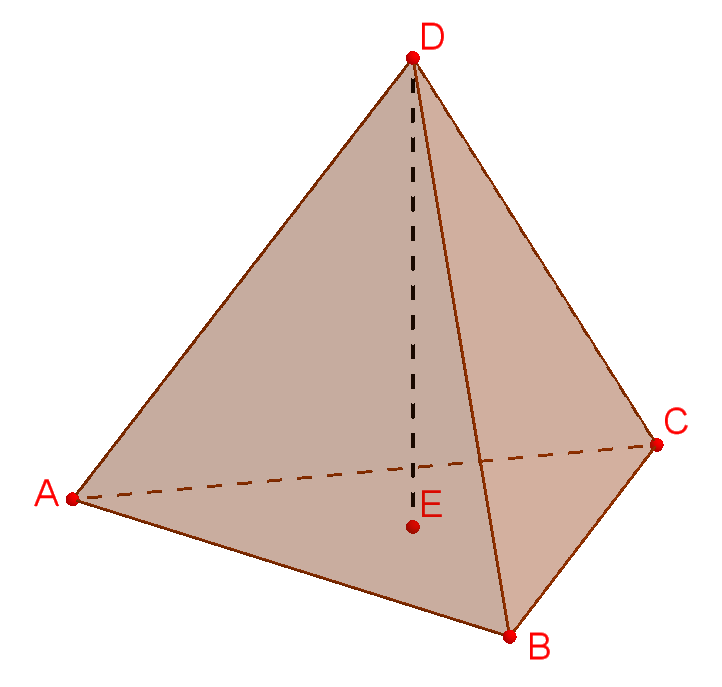 [Speaker Notes: В режиме слайдов ответ появляется после кликанья мышкой]
Упражнение 13
Правильную четырёхугольную пирамиду симметрично отразили относительно середины её высоты. Найдите объём общей части исходной и симметричной пирамид, если объём исходной пирамиды равен 1.
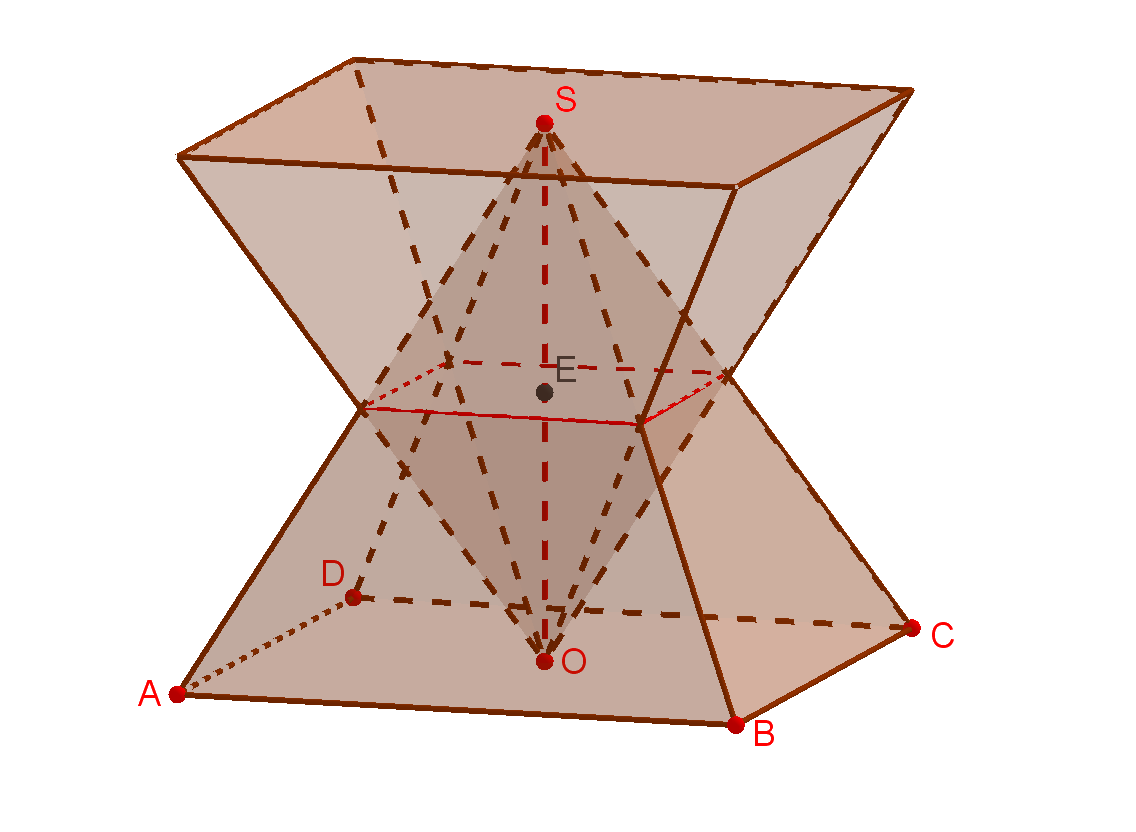 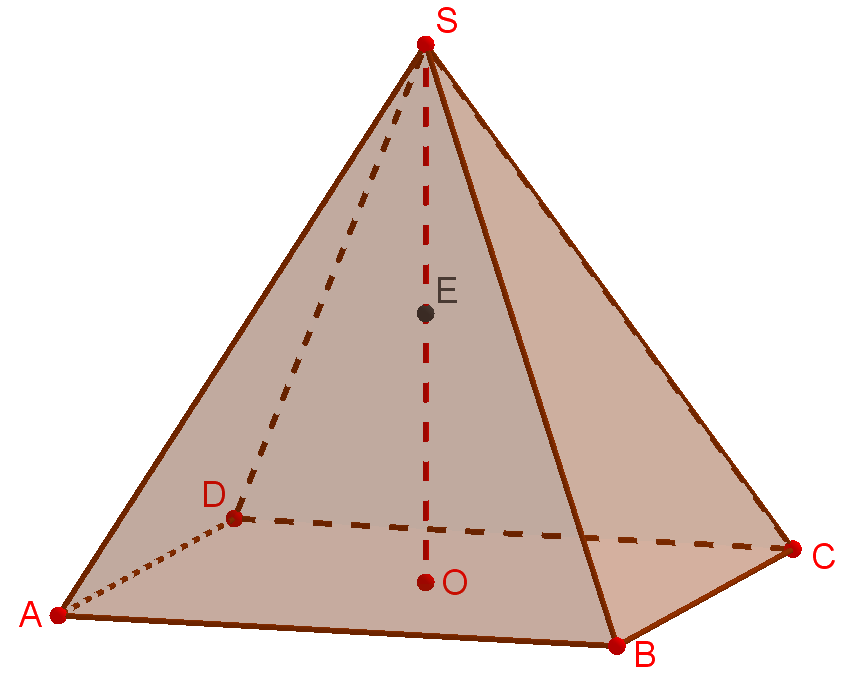 [Speaker Notes: В режиме слайдов ответ появляется после кликанья мышкой]
Упражнение 14
Правильный тетраэдр повернули вокруг прямой, проходящей через середины двух его противолежащих рёбер, на угол 90о. Найдите объём общей части исходного тетраэдра и повёрнутого, если объём исходного тетраэдра равен 1.
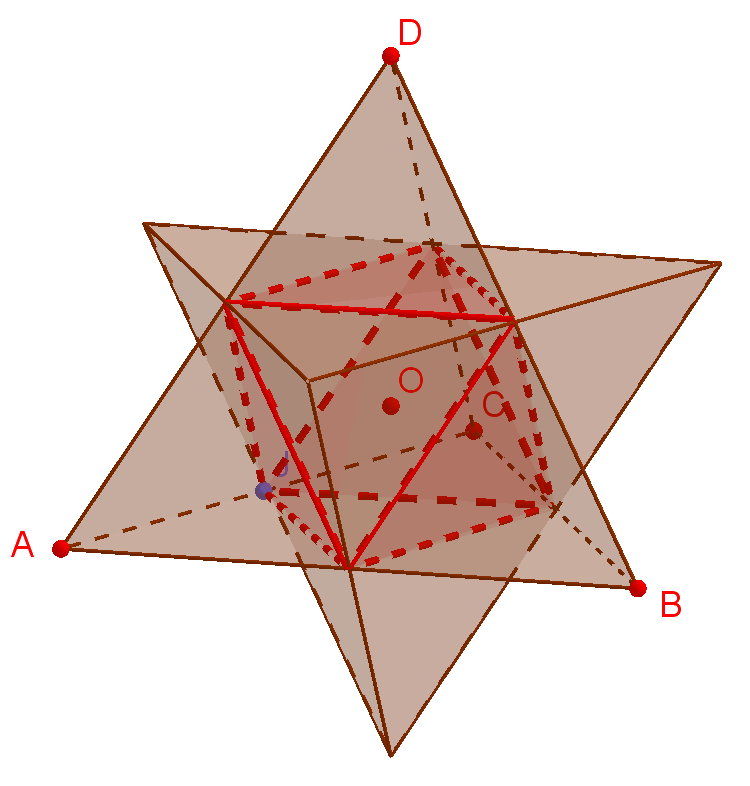 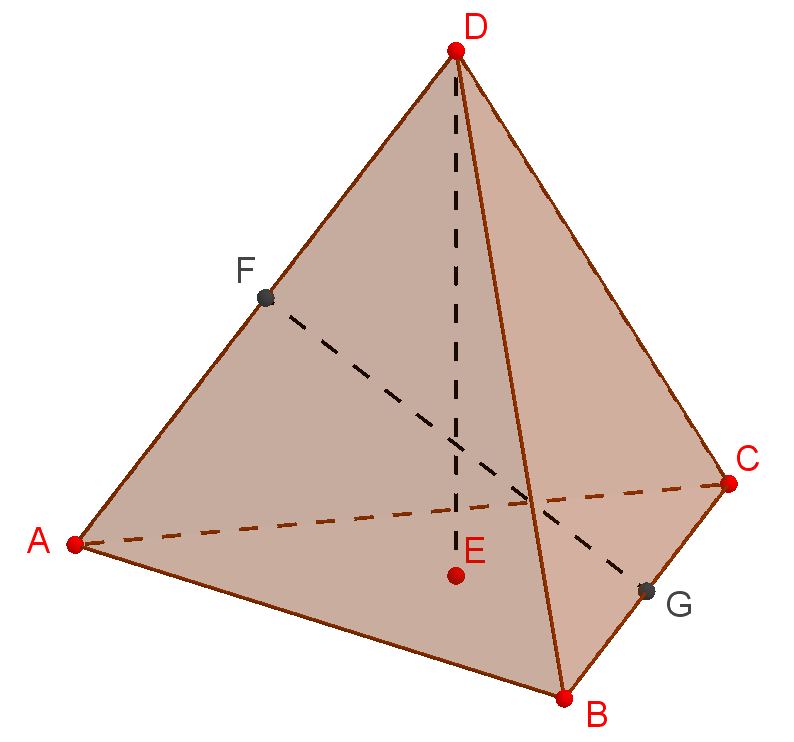 Ответ. Общей частью исходного тетраэдра и повернутого является октаэдр.  Его объём равен 0,5.
[Speaker Notes: В режиме слайдов ответ появляется после кликанья мышкой]
Решение. Октаэдр состоит из двух правильных четырехугольных пирамид со стороной основания 1 
и высотой             Следовательно,
объем октаэдра равен
Ответ:
Упражнение 15
Найдите объем октаэдра с ребром, равным 1.
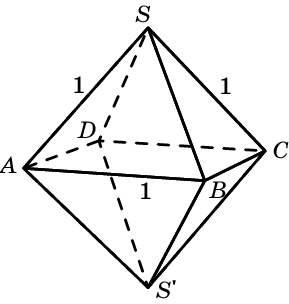 [Speaker Notes: В режиме слайдов ответ появляется после кликанья мышкой]
Ответ:
Упражнение 16
Центры граней куба, ребро которого равно 1, служат вершинами октаэдра. Определите его объем.
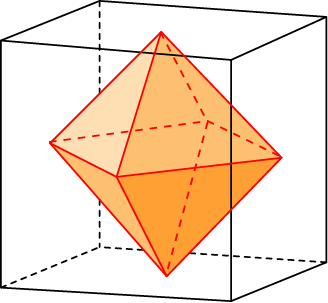 [Speaker Notes: В режиме слайдов ответ появляется после кликанья мышкой]
Упражнение 17
Октаэдр с ребром 1 повернут вокруг прямой, соединяющей  противоположные вершины, на угол 45о. Найдите объем общей части исходного октаэдра и повернутого?
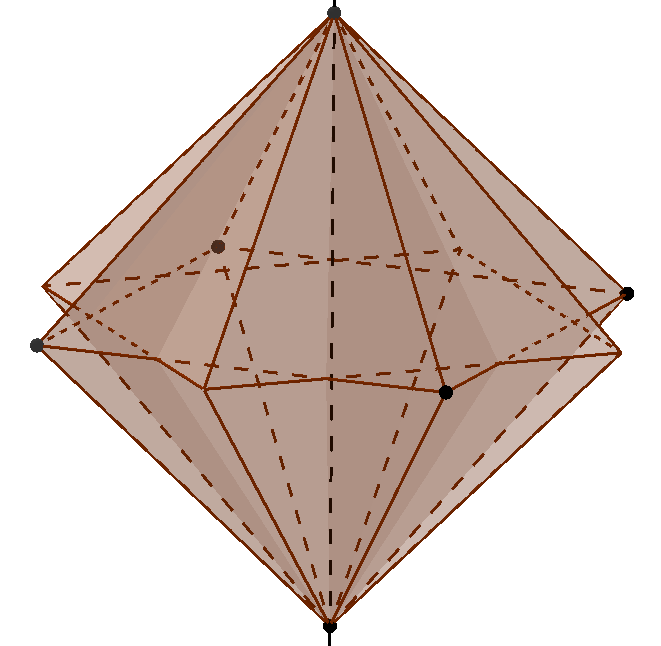 Ответ: Общей частью является правильная 8-я бипирамида с площадью основания               и высотой          Ее объем равен
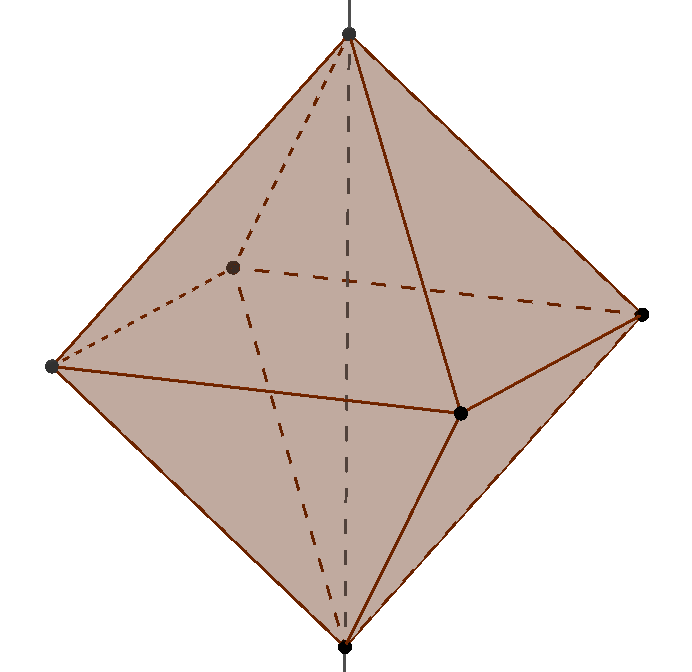 [Speaker Notes: В режиме слайдов ответ появляется после кликанья мышкой]
Упражнение 18
Единичный куб повернули на 60° вокруг прямой, содержащей его диагональ. Найдите объём общей части исходного куба и повёрнутого.
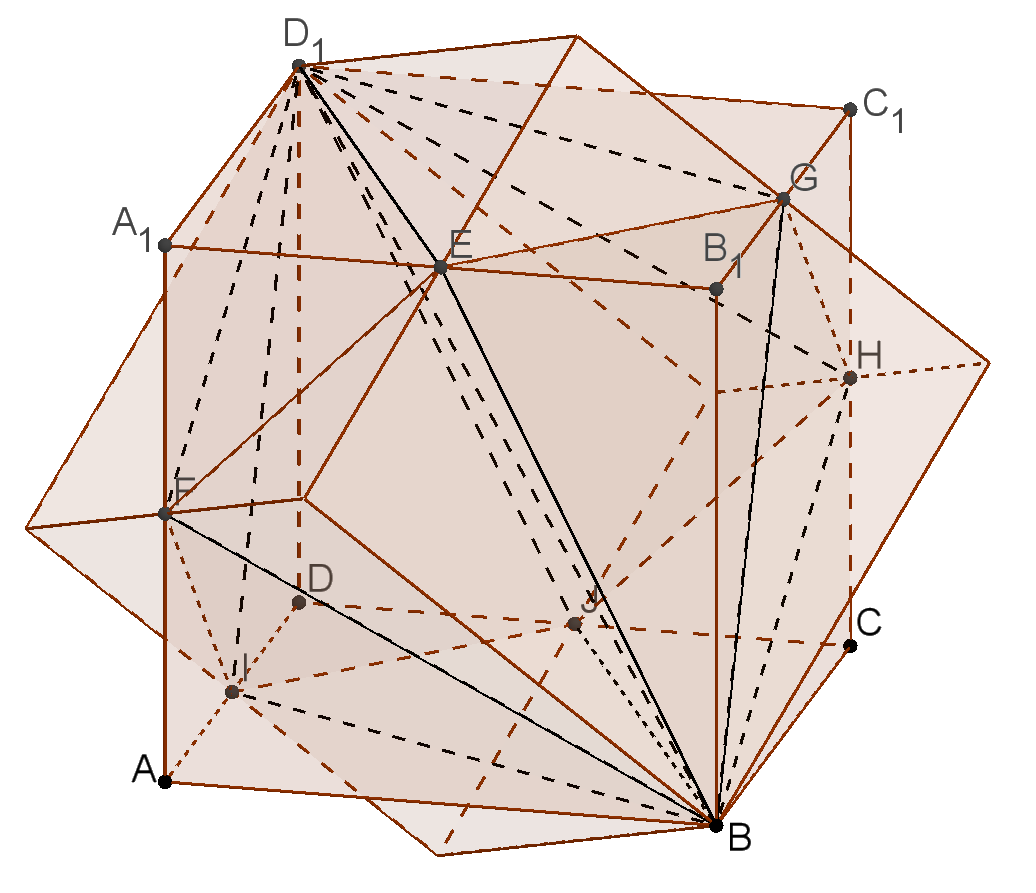 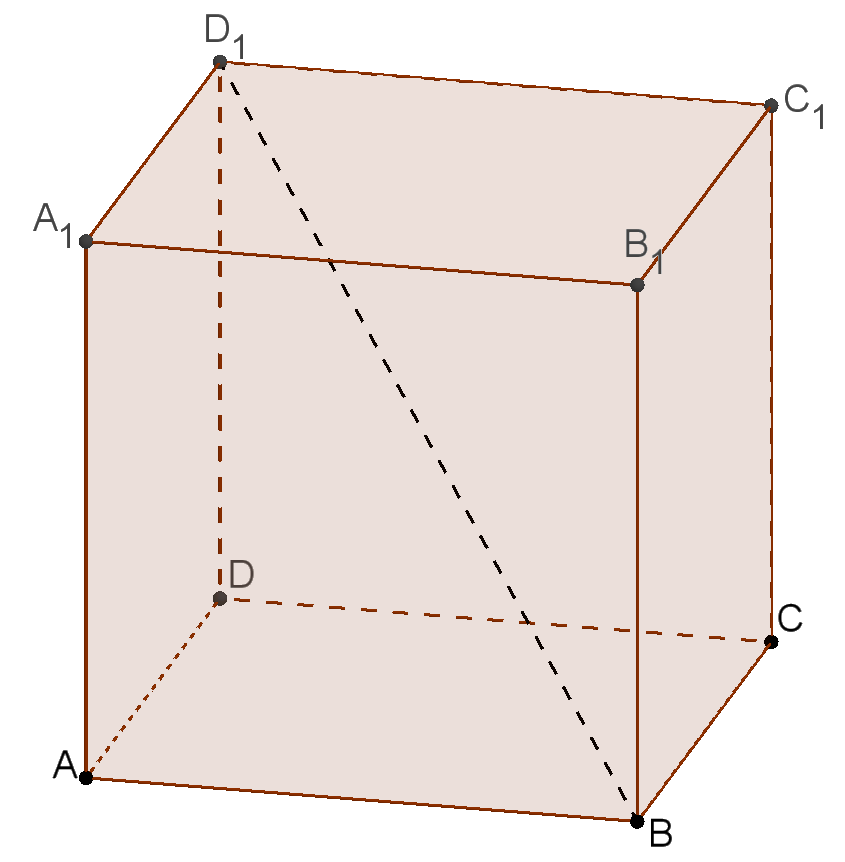 [Speaker Notes: В режиме слайдов ответ появляется после кликанья мышкой]